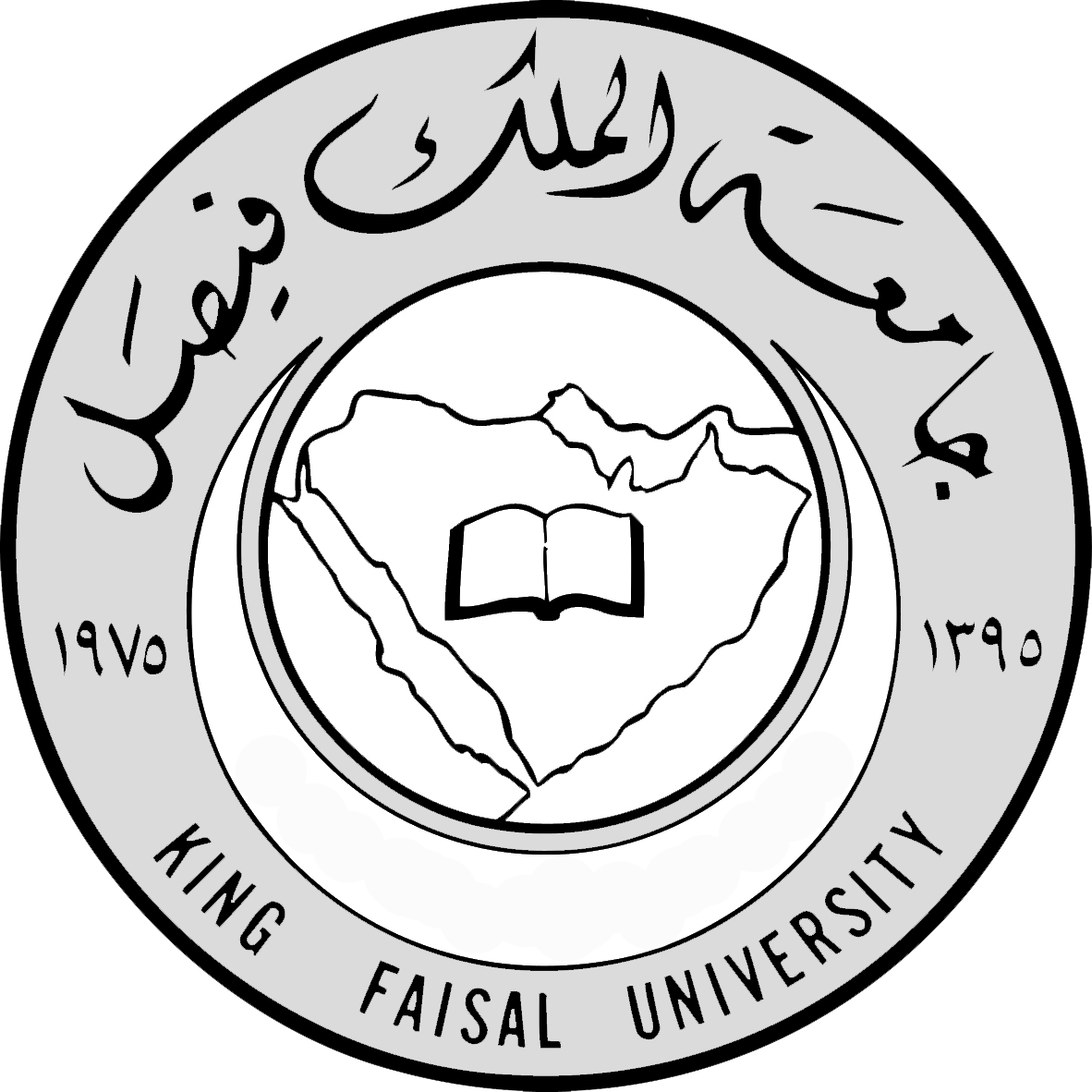 عمادة شؤون الطلاب بأقسام الطالبات 
          وحدة التوجيه و الارشاد
برنامج الدورات التدريبية و ورش العمل
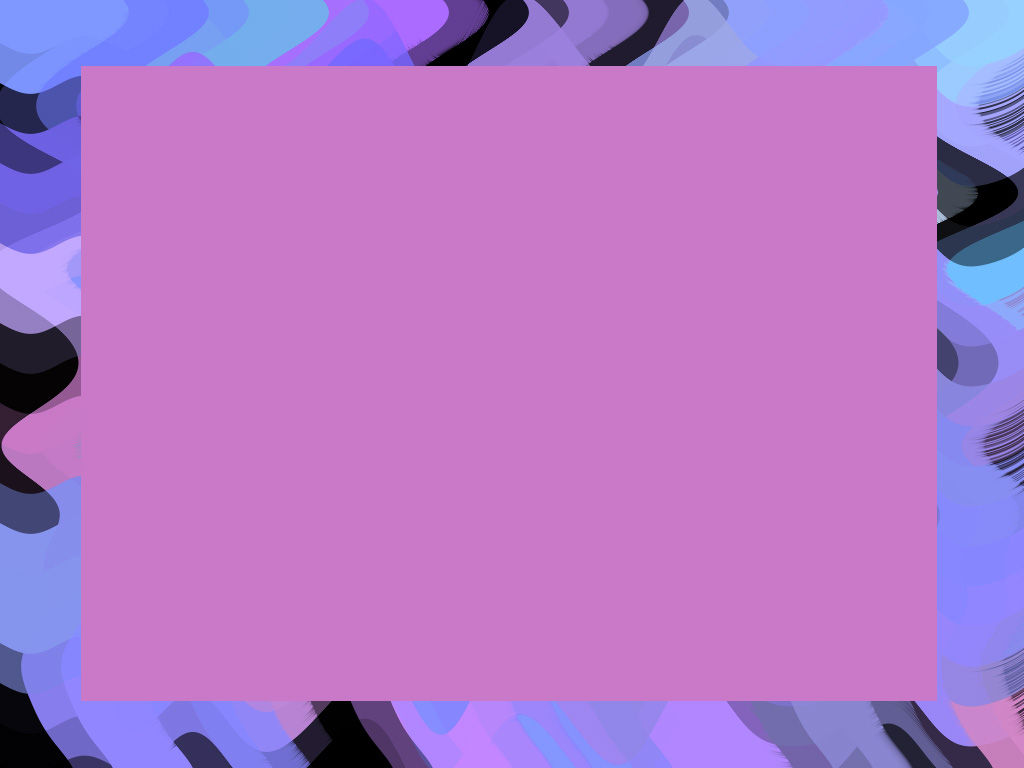 شهادات حضور للدورات و ورش العمل

للتسجيل و المشاركة:
- وحدة التوجيه و الارشاد بعمادة شؤون الطلاب بأقسام الطالبات مبنى 29 مكتب 1023- مباشر 0135898949 - ت : 1646  
- المدينة الجامعية – كلية التربية – مكتب 1010 – مباشر 0135898950